Figure 5. HSP67Bc rescues mutant eye degeneration mediated by TDP-43-NLS. (A) Representative pictures showing eyes from ...
Hum Mol Genet, Volume 25, Issue 18, 15 September 2016, Pages 3908–3924, https://doi.org/10.1093/hmg/ddw232
The content of this slide may be subject to copyright: please see the slide notes for details.
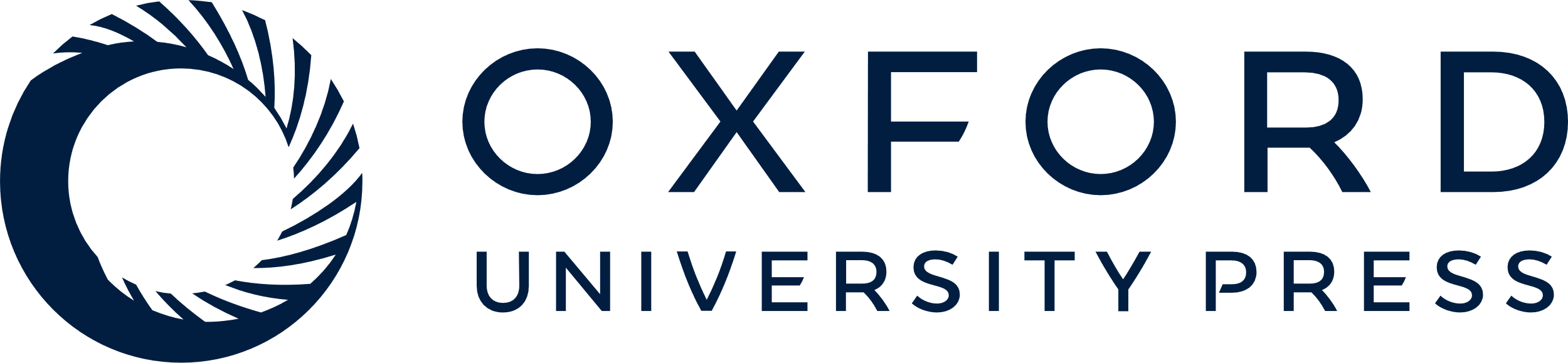 [Speaker Notes: Figure 5. HSP67Bc rescues mutant eye degeneration mediated by TDP-43-NLS. (A) Representative pictures showing eyes from 1-day-old flies expressing human TDP-43 under the control of the gmr-GAL4 driver alone (TDP-43 wt: GMR-TDP-43 wt/w1118) or with V5-HSP67Bc. (B) WB showing expression levels of TDP-43 and V5-HSP67Bc (*corresponds to V5-tagged HSP67Bc). α-tubulin was used as the loading control. (C) Top row, Representative pictures showing eyes from control flies (Control: GMR-GAL4/w1118) or flies expressing human NLS-mutant TDP-43 under the control of the gmr-GAL4 driver alone (TDP-43 NLS: GMR-TDP-43 NLS/w1118) or with V5-HSP67Bc. The eyes of flies expressing mutant TDP-43 NLS show partial loss of ommatidia, a rough phenotype and depigmentation, while co-expression with HSP67Bc rescues the eye pigmentation and ommatidia organization. Bottom row, corresponding Richardson's stained frontal sections showing mutation-dependent internal degeneration that is rescued by overexpression of HSP67Bc. The quantification of the extent of eye degeneration (partially re-pigmented eyes and rough eyes) is reported (***P<0.001; V5-HSP67Bc expressing flies versus control flies). Between 91 and 126 eyes/fly genotype were scored (n = 3 ± sem). (D) WB showing expression levels of mutant TDP-43 NLS and HS67Bc in the eyes of 1-day-old flies. α-tubulin served as the loading control. The quantification of TDP-43 NLS protein levels is shown (***P<0.001; V5-HSP67Bc expressing flies versus control flies). For the analysis of TDP-43-NLS protein, n = 3–5 independent samples ± sem; each sample was obtained from 10 to 12 fly heads.


Unless provided in the caption above, the following copyright applies to the content of this slide: © The Author 2016. Published by Oxford University Press.This is an Open Access article distributed under the terms of the Creative Commons Attribution License (http://creativecommons.org/licenses/by/4.0/), which permits unrestricted reuse, distribution, and reproduction in any medium, provided the original work is properly cited.]